NJII_199B Verbesserung der Aussprache
Johannes Köck
12. 11. 2020
koeck@mail.muni.cz
Mal so richtig entspannen...
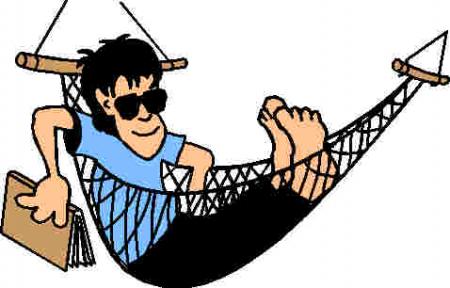 Übung  2 ATMEN
Setzen Sie sich bequem auf einen Stuhl  (hören Sie der entspannenden Musik zu)
Versuchen Sie abzuschalten, innerlich ruhig zu werden
Legen Sie die Hand auf Ihren Bauch und spüren Sie den langsamen und gleichmäßigen Atemrhytmus
Spüren Sie das leichte Senken und Heben der Bauchdecke 
Erleben Sie drei Phasen des Atmens
EINATMEN
AUSATMEN
PAUSE
Atmen und Entspannen
Lassen Sie ihre Schultern locker kreisen 
Atmen Sie ein und atmen Sie hörbar auf verschiedene Laute aus
f -f -f -f -f -f-, s-s-s-s-s-s-s
 Atemschnüffeln: 3x durch die Nase einatmen (dazwischen kleine Pause, als würden Sie an einer Blume duften)
Lippenflattern  (Schnauben eines Pferdes nachahmen)
Lippen mit dem Finger abheben
Zunge ausschütteln
Kiefer ausschütteln
Glöckchenübung (Zunge pendelt zwischen Mundwinkeln 
Tonhalten, laut und leise (NEU)
Stimmbildung 2 (15 Minuten)
Sie arbeiten zu Zweit mit einer Stimmtrainerin 

https://www.youtube.com/watch?v=RIcqZzPnCS8

Machen Sie alle Übungen mit, lassen Sie sich Zeit

Finden Sie ihren „Ton“, ihren „Rhythmus“
Unterstützen Sie sich!
Was ist neu für Sie? Was schwierig? Was einfach?
Zungenbrecher
Ich spreche die Zungenbrecher vor und ihr sprecht mir  nach 
Wir werden schneller
Am Ende versuchen wir einen Kanon
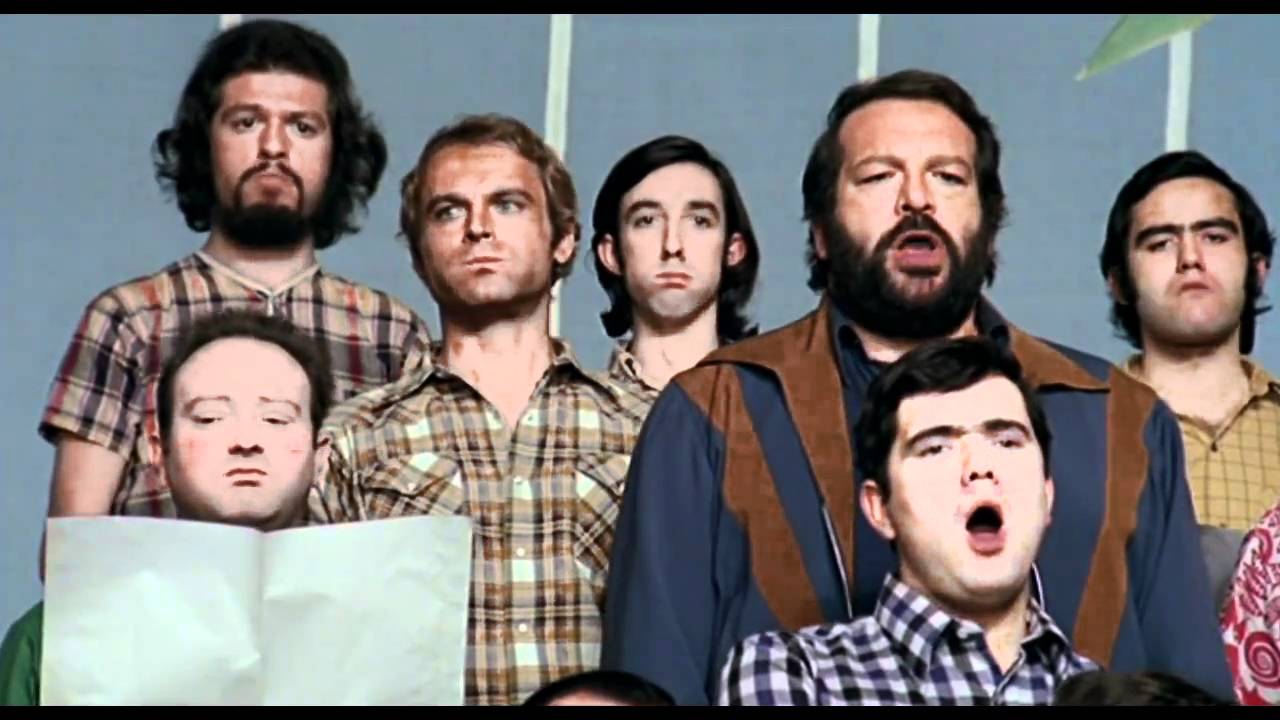 „Deutsch“
Hinter dichtem Fichtendickicht  picken dicke Finken tüchtig
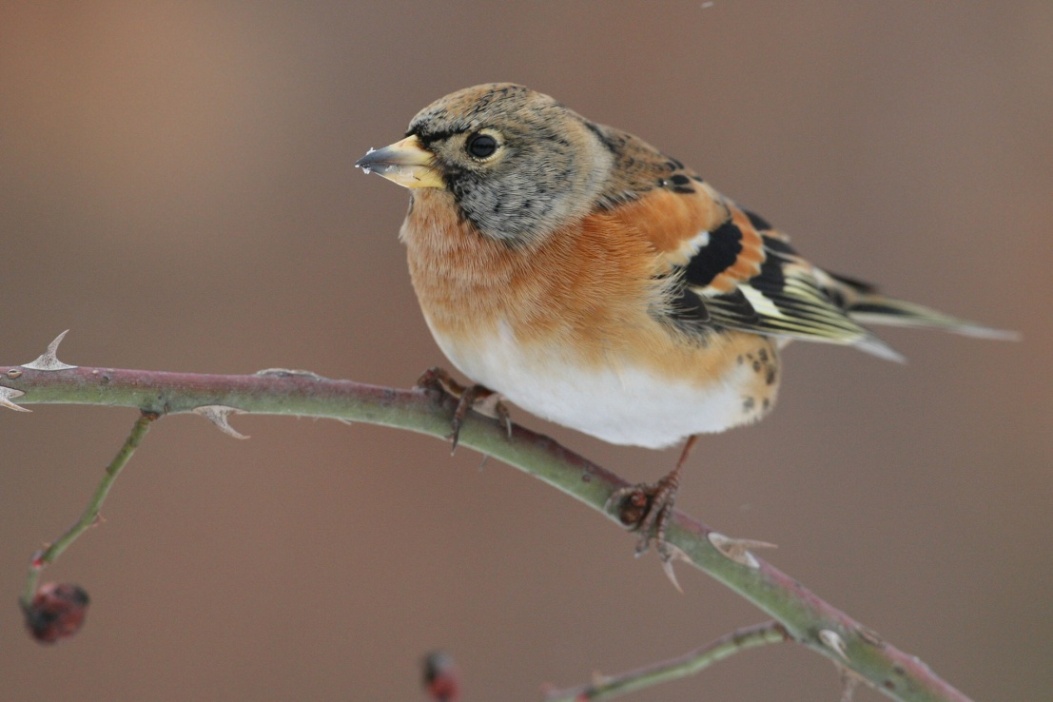 BAIRISCH
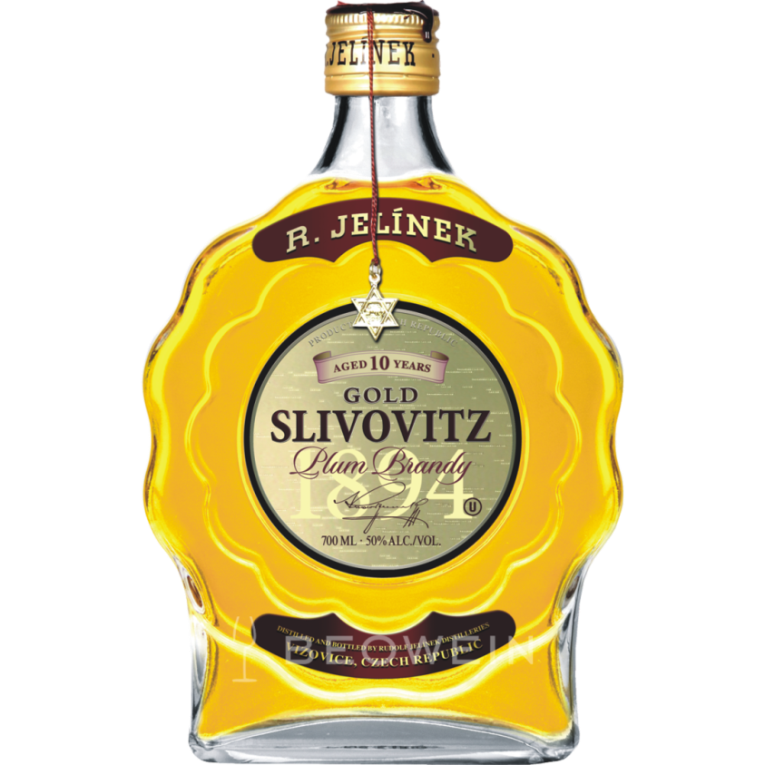 Zwanzg (20) zquetschte Zwetschgn und zwang zquetschte Zwetschgn sand vierzg zquetschte Zwetschgn
Montags macht mir meine muntere Mutter mittags meistens Mus.
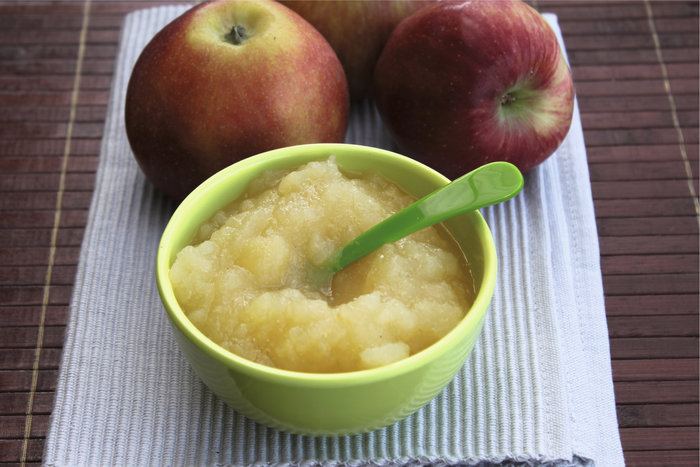 Es soll vorkommen, daß die Nachkommen mit dem Einkommen nicht mehr auskommen und dann vollkommen verkommen umkommen.
Reitende Kosaken mit roten Krummsäbeln reiten mit kräftigen Rössern den Arratberg hinauf.
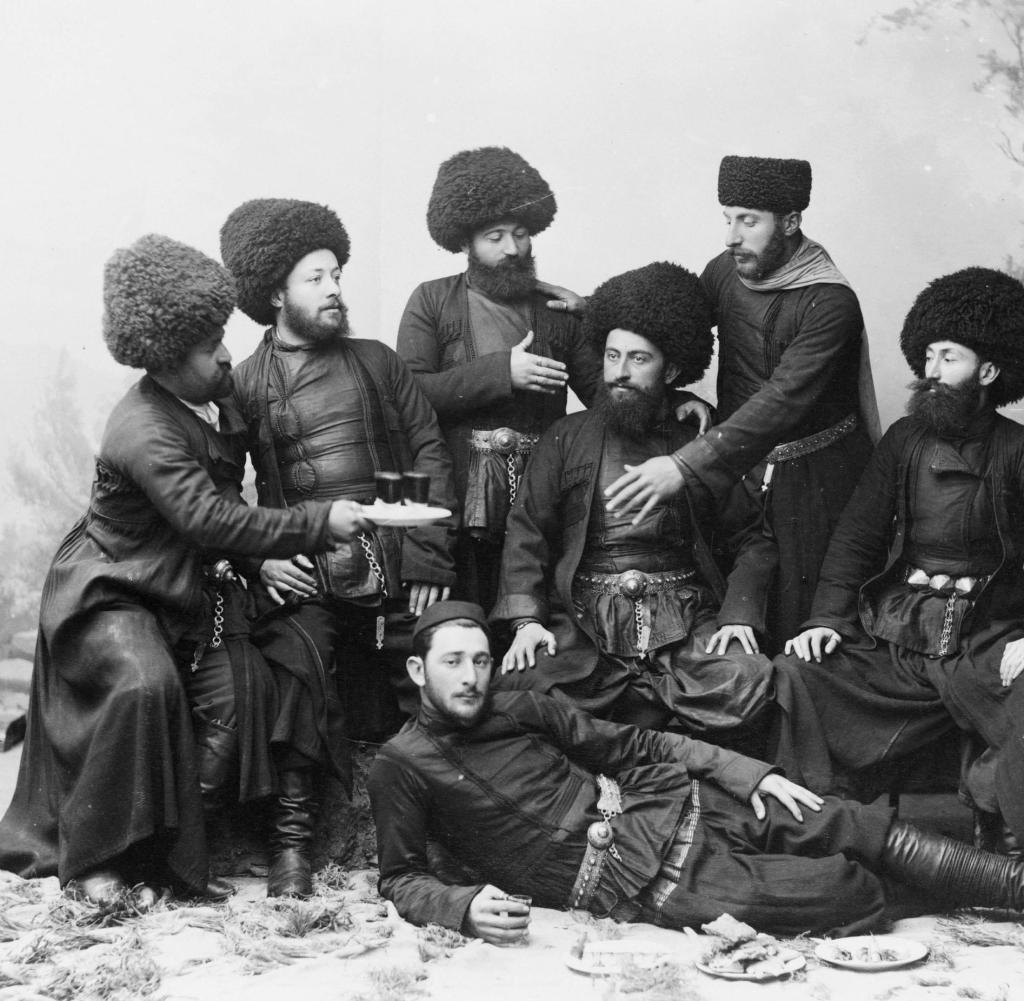 SPANISCH
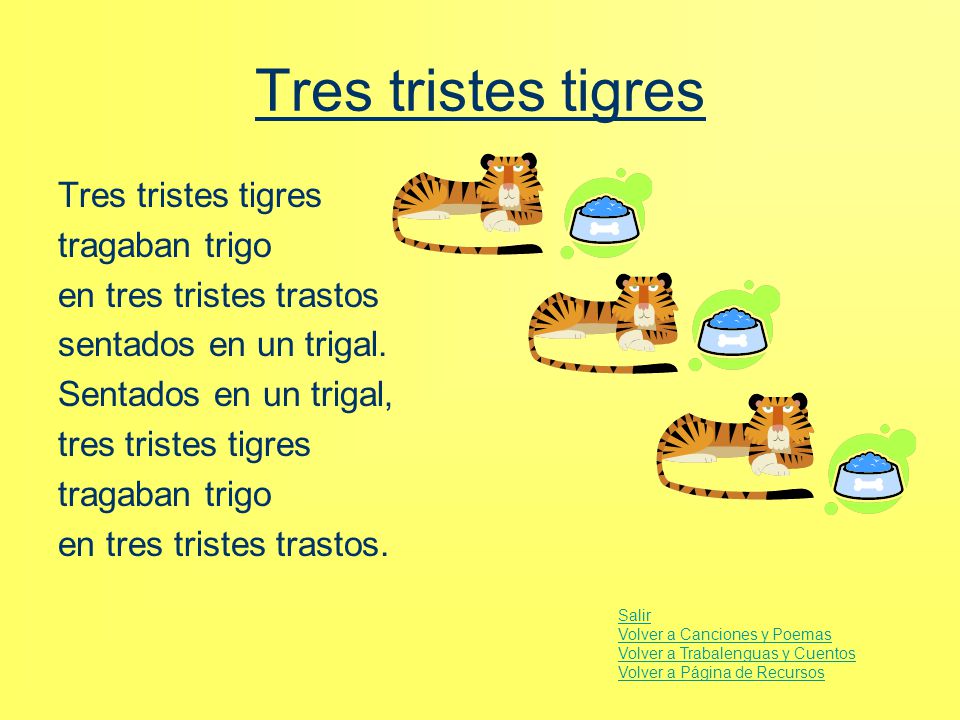 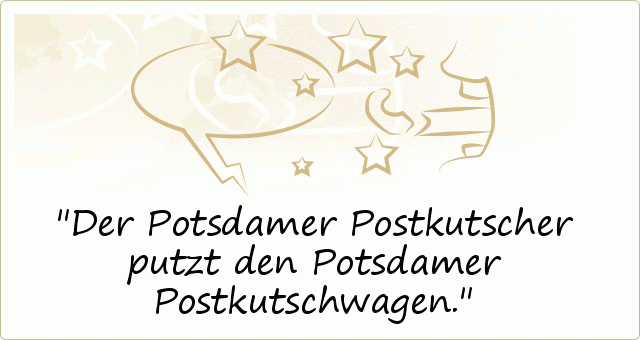 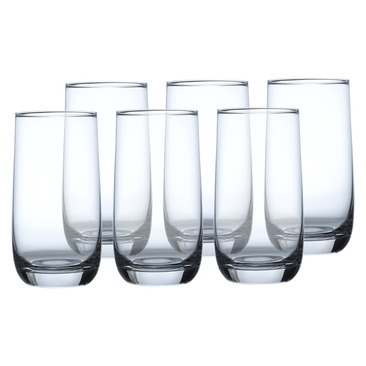 Compré pocas copas, pocas copas compré, y como pocas copras compré, pocas copas pagué.


Ich kaufte wenig Gläser, wenige Gläser kaufte ich, und weil ich wenige Gläser kaufte, bezahlte ich weniger Gläser.
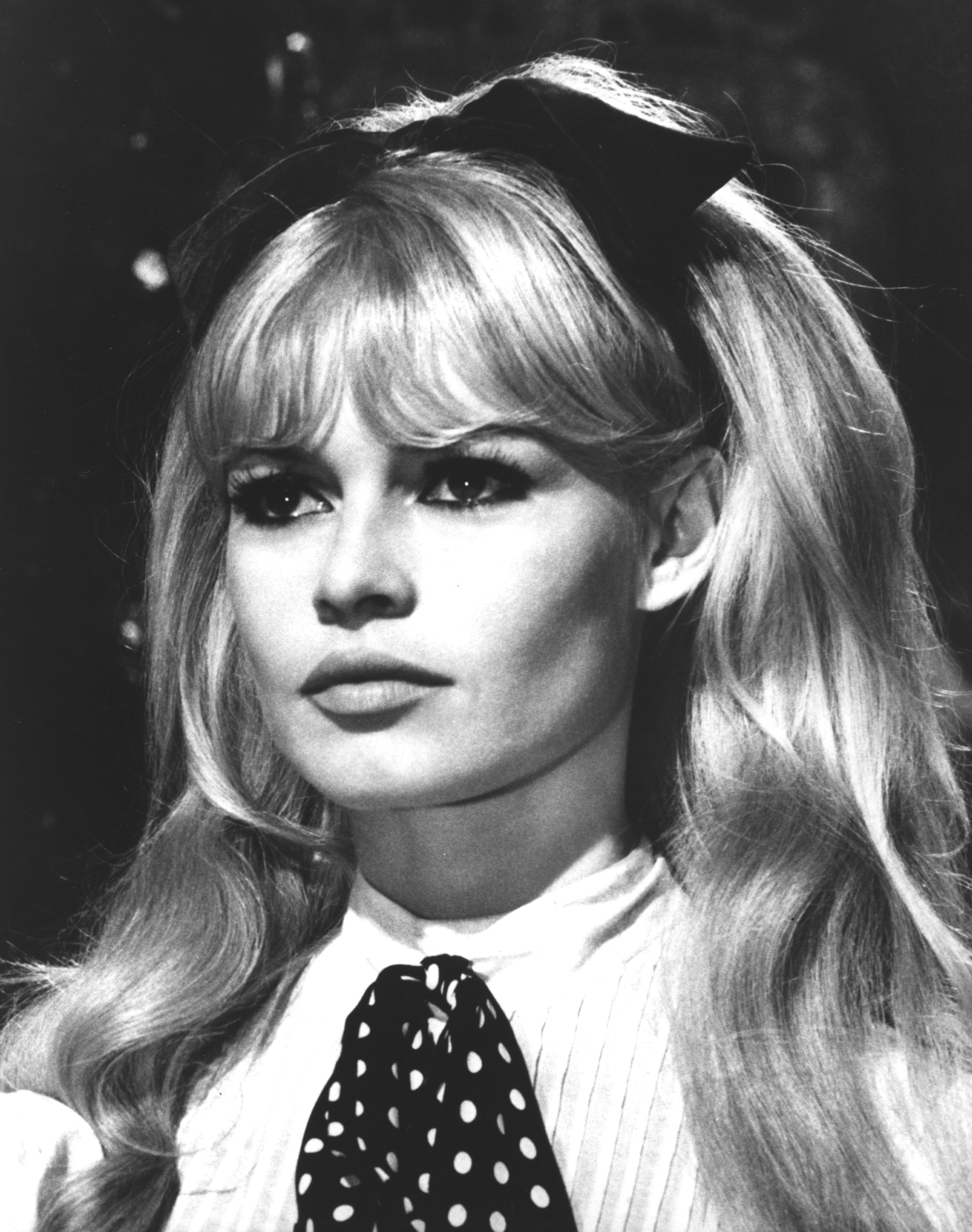 Französisch
Brigitte Bardot a un gâteau comme cadeau sur son bateau à Bordeaux


. BB hat auf ihrem Schiff in Bordeaux einen Kuchen als Geschenk
Hausaufgabe
Nehmen Sie sich jeden Tag Zeit und machen Sie die Übungen zur Stimmbildung und üben Sie die Aussprache der Wörter
Nehmen Sie einen fremdsprachlichen Zungenbrecher mit in die nächste Stunde und laden Sie diesen hoch 
Was haben Sie dabei (bitte einfügen)
Hören Sie die Zungenbrecher! Sprechen Sie zuerst einmal nach und dann ohne Musterselbst immer schneller!!!
Bürsten mit schwarzen Borsten bürsten besser
    als Bürsten mit blauen Borsten

Hinter Hansens Hasenhaus hängen hundert Hasen raus,
hundert Hasen hängen raus hinter Hansens Hasenhaus

      Wenn fliegende Fliegen hinter fliegenden Fliegen fliegen,
    dann fliegen fliegende Fliegen hinter fliegenden Fliegen her.

In Ulm und um Ulm und um Ulm herum
Hör-und Diskriminierungsübungen(Deutsch ein Hit 2 L.1  Tiere)
Welches Wort hören Sie?
 Ziege				Züge
Schafe   			Schale
Türe				Tiere
fähig				Käfig
Katzen			klatschen
Kühe				Küche
Vögel				Möbel
Hören Sie zu und markieren Sie den richtigen Satz.(Deutsch ein Hit 1. L6)
Du liest Comics .  	 Du liebst Comics

Du sprichst jetzt.  	 Du spielst jetzt.

Lies, bitte!			Iss, bitte!

Carmen spielt.		Carmen spült.
Phonetiktabellen an der Wand
Hausaufgabe
Finden Sie weitere Wörter für die Liste
Schreiben Sie ein Gedicht (nä. Folie)
Welche Wörter reimen sich?Schreiben Sie dann ein Gedicht….!
klein             die   Tasche		
alt		        leben
geben	    der Baum
das Geld	       die Maus
das Haus	        machen		         z.B. Das Kind ist klein,
der Traum 	       die Welt			       aber nicht fein
das Tier	      der Fisch
die Flasche        machen
das Kind	      fein
der Tisch	     das Bier	
lachen	     kalt
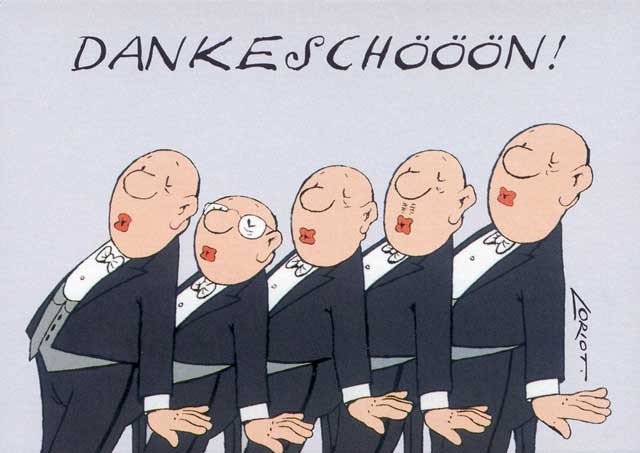